Recommendations for Randomnessin the Operating System
1
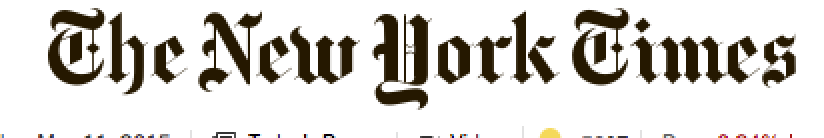 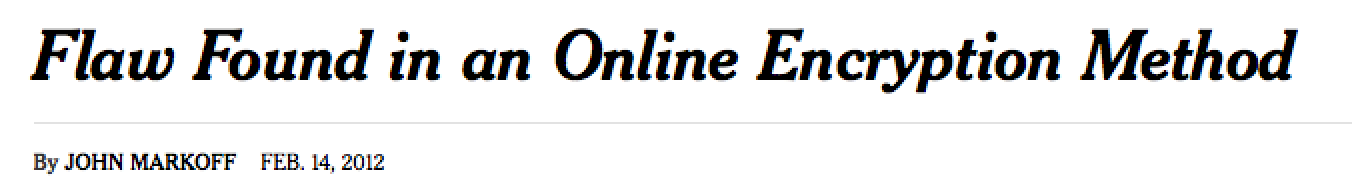 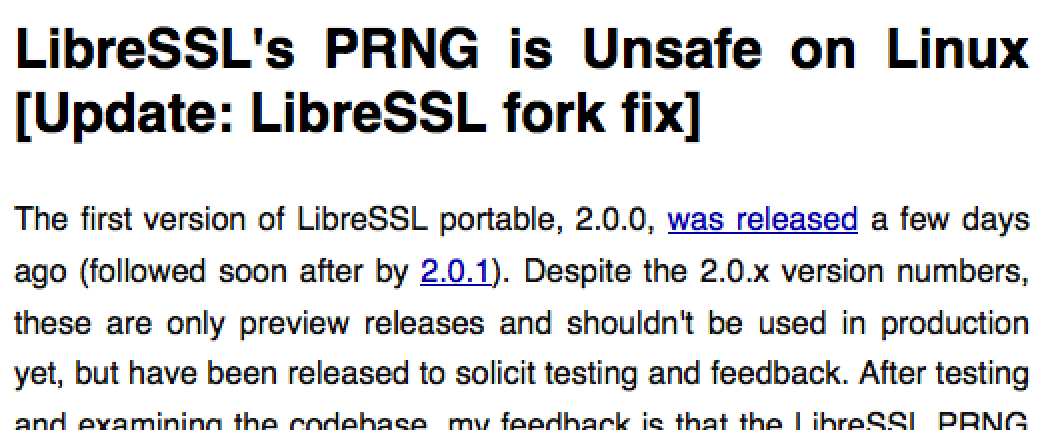 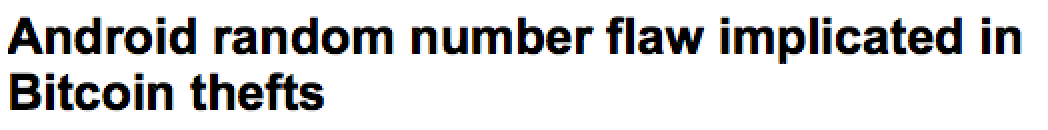 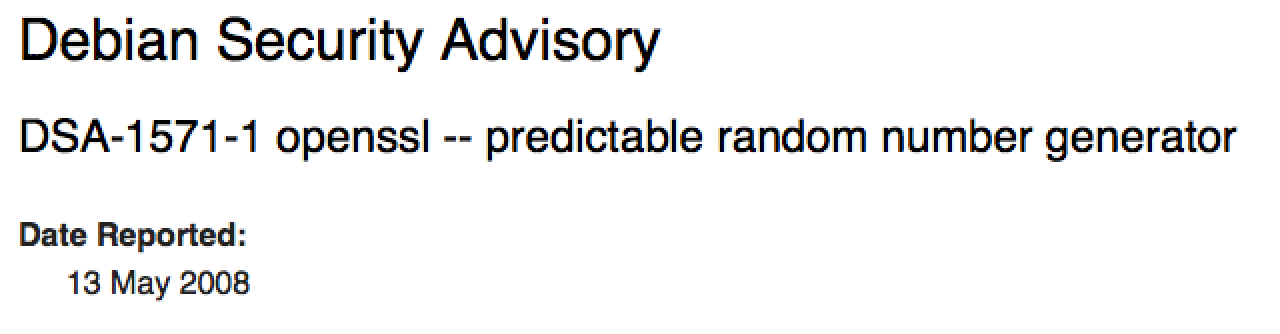 2
GE Ethernetcard
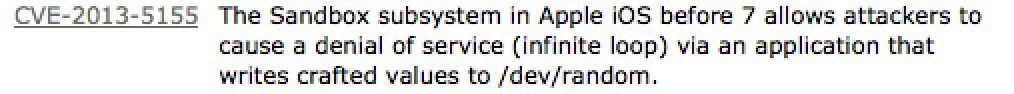 Apple iOS Sandbox
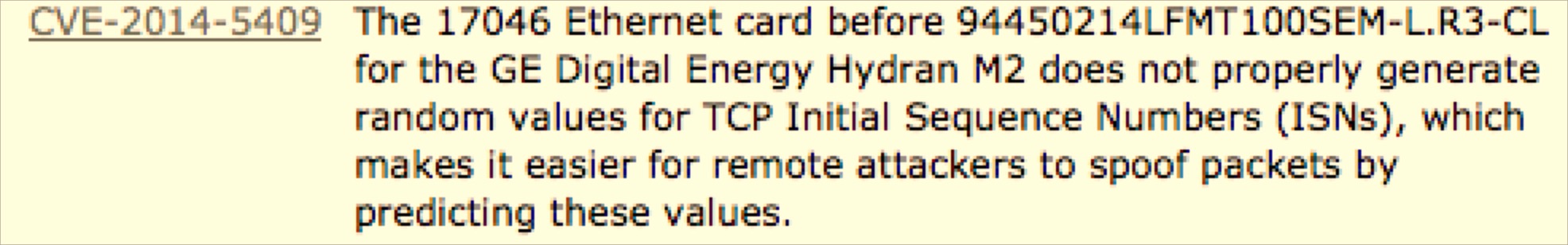 Android OpenSSL
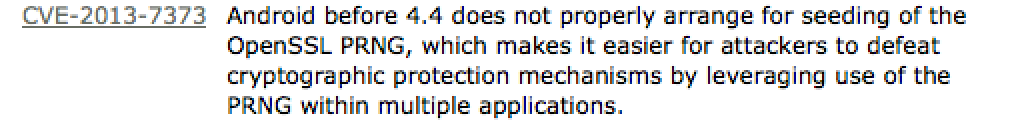 Firefox DNS resolver
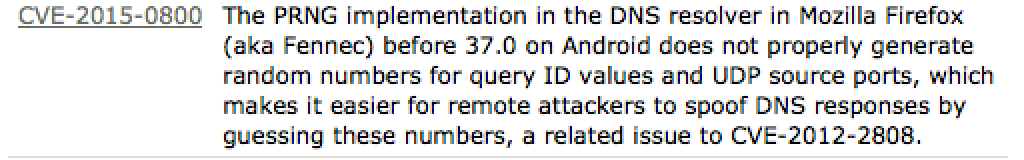 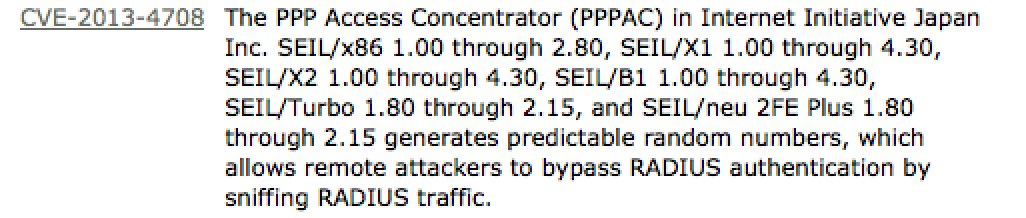 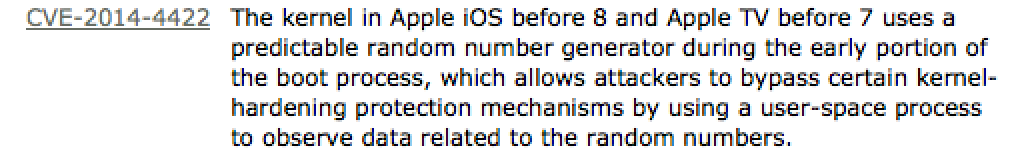 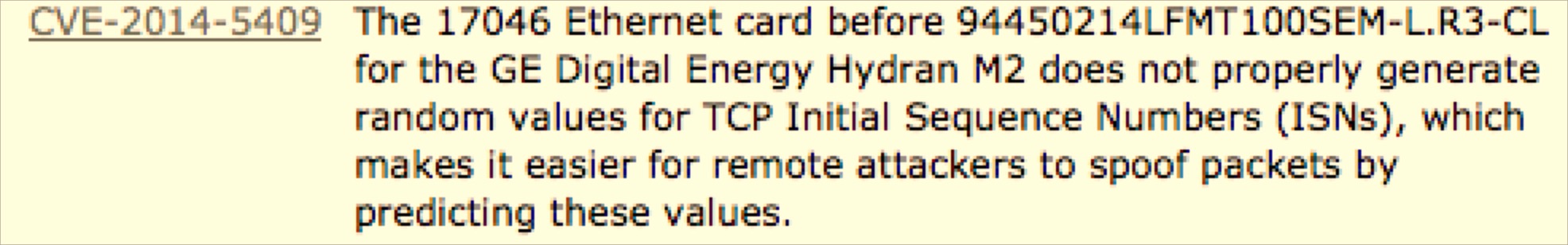 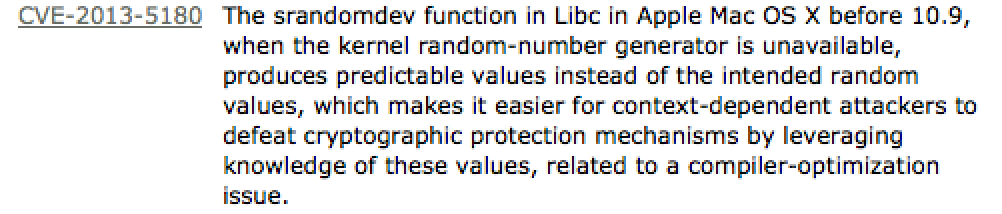 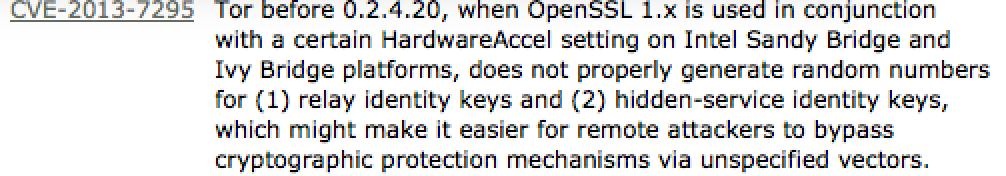 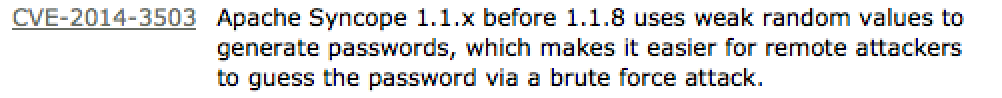 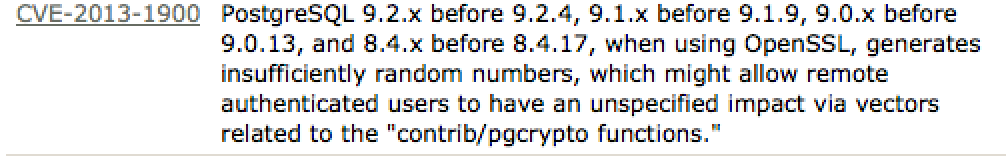 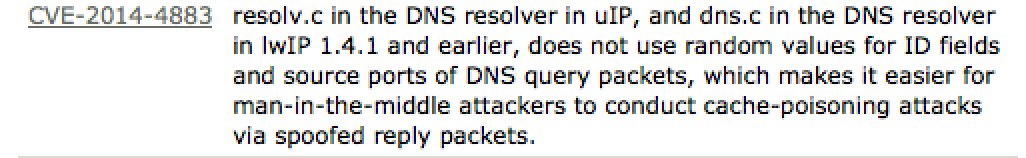 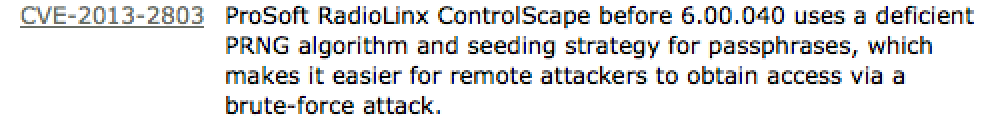 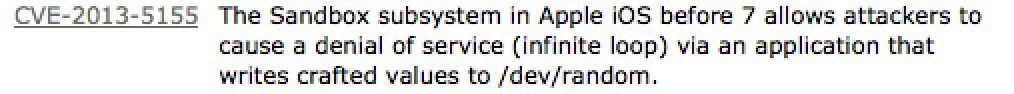 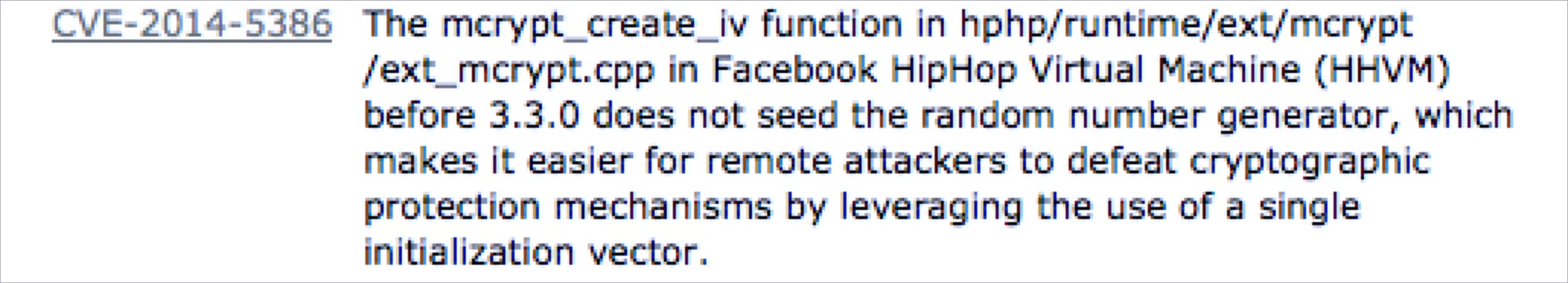 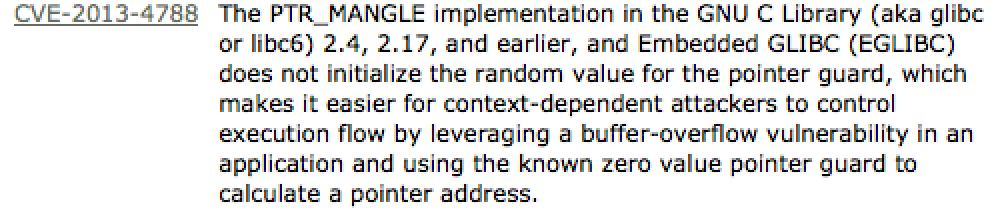 In the pasttwo years!
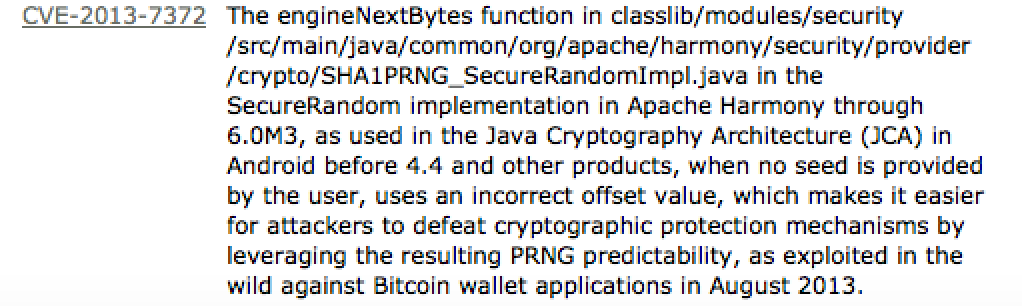 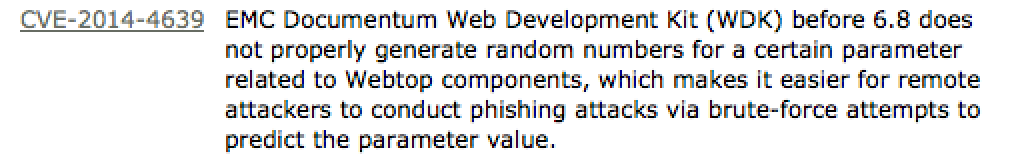 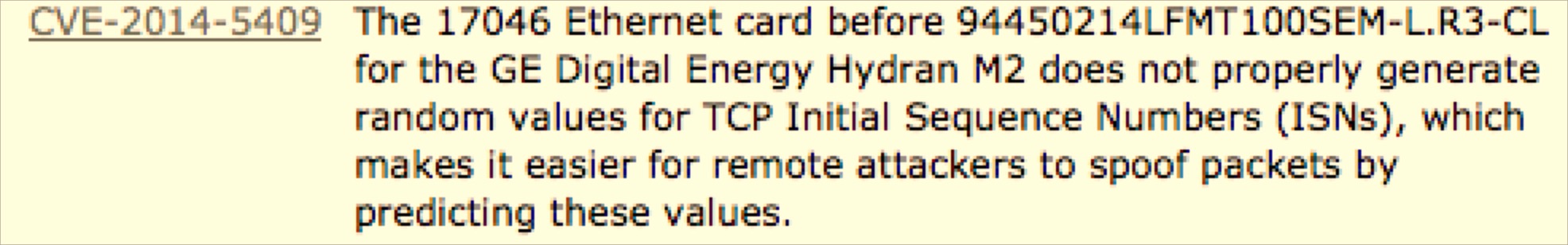 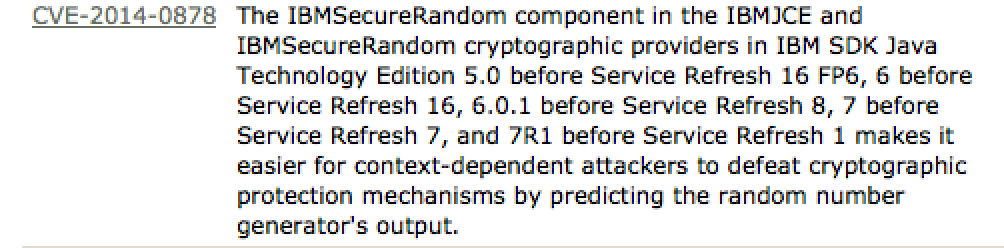 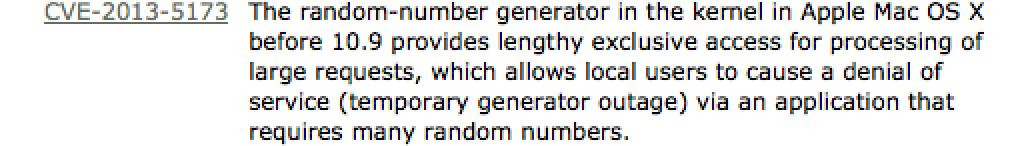 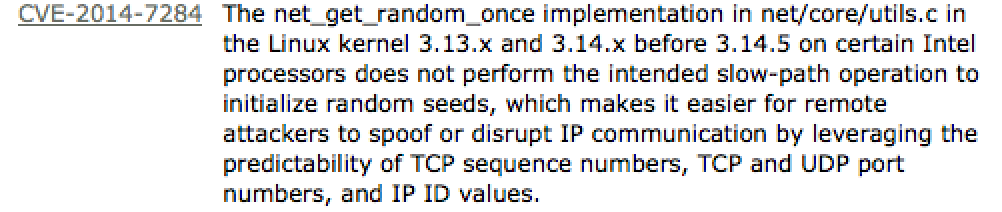 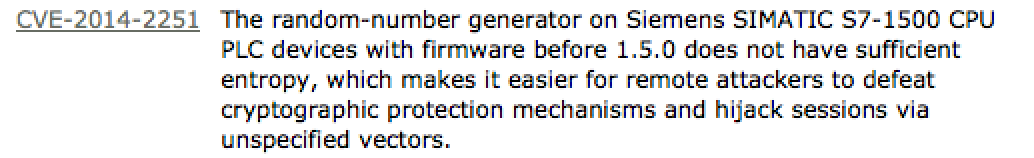 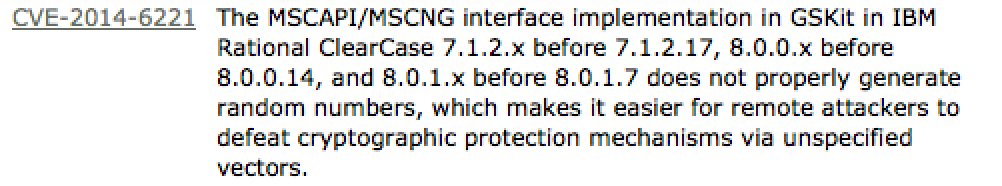 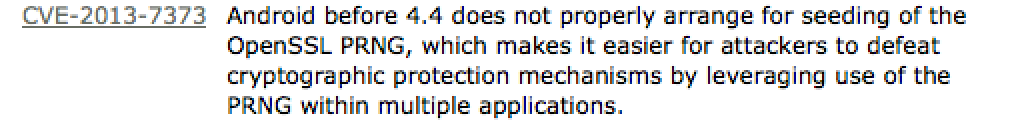 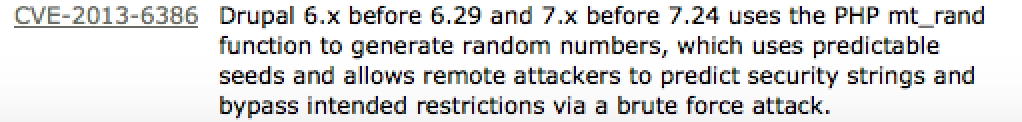 [Everspaugh et al., Oakland’14]
[Garfinkel+Rosenblum, HotOS’05]
[Goldberg+Wagner, Dobbs‘96]
[Gutterman+Malkhi, CT-RSA’05]
[Gutterman et al., Oakland’06]
[Heninger et al., USENIX Sec’12]
[Lazar et al., APSys’14]
[Lenstra et al., 2012]
[Ristenpart+Yilek, NDSS’12]
[Yilek et al., IMC’09]
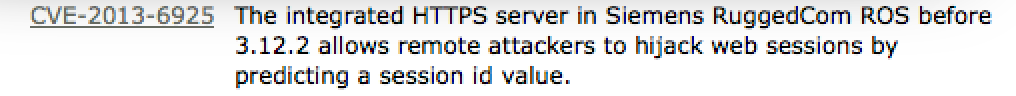 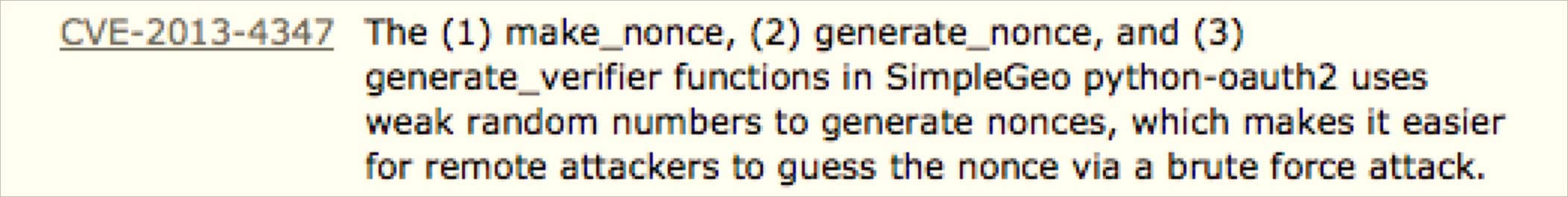 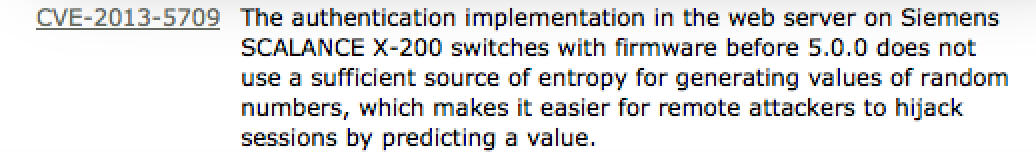 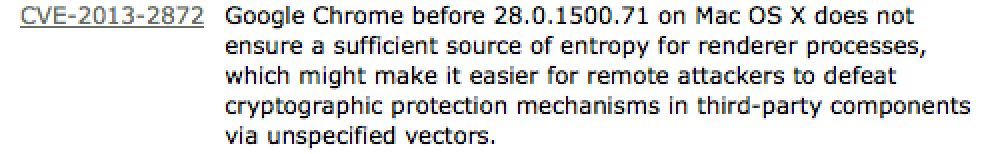 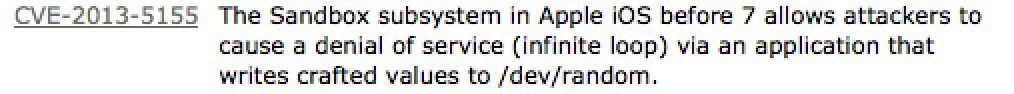 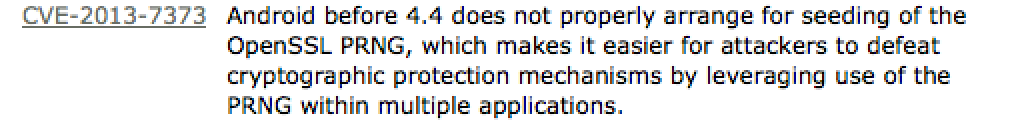 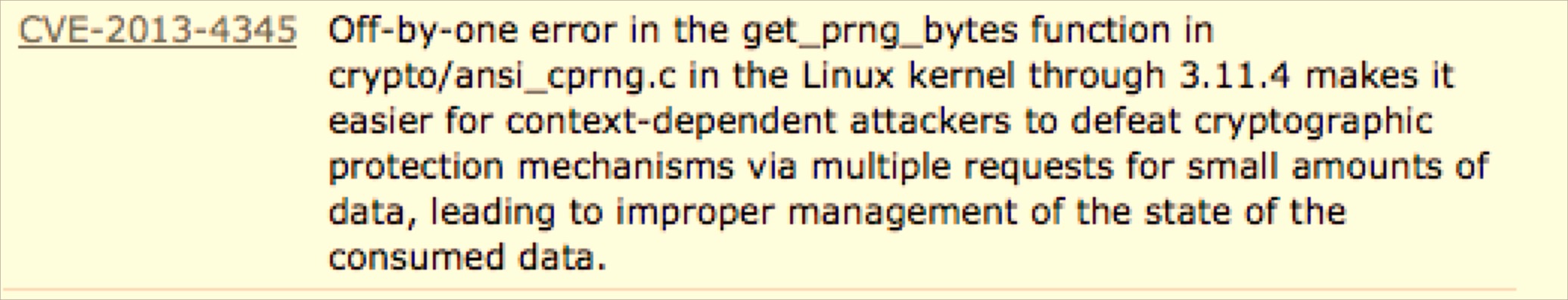 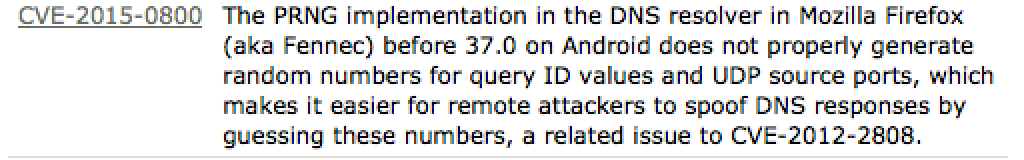 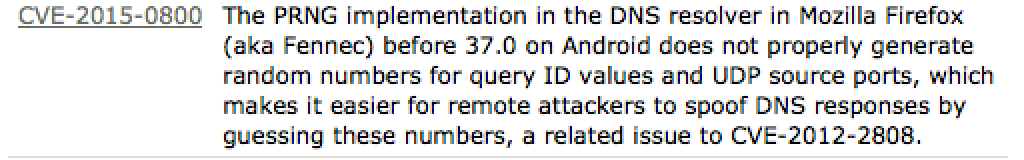 4
Why so many bugs?
Bad news: OS is a big part of the problem.

Randomness subsystems have:
Buggy design
Error-prone APIs
Misleading documentation

Good news: The OS canbe part of the solution!
See paper
5
What is entropy?




Why do we need it?
Cryptographic secrets
ASLR
DNS source ports
Password salts
Etc.
Password has k bits of[guessing] entropy w.r.t. an adversary A
It takes A around 2k guesses to guessyour password
⇔
6
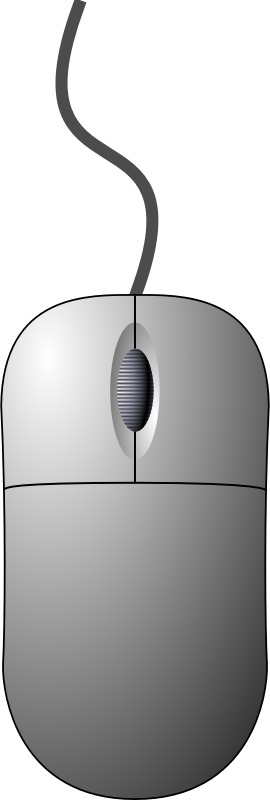 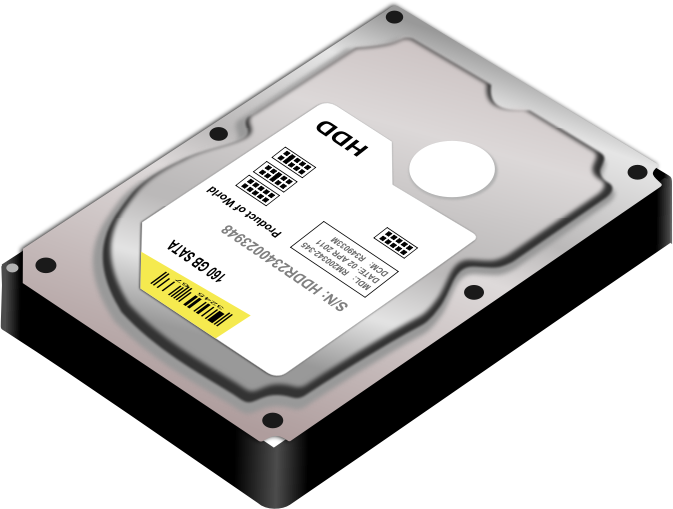 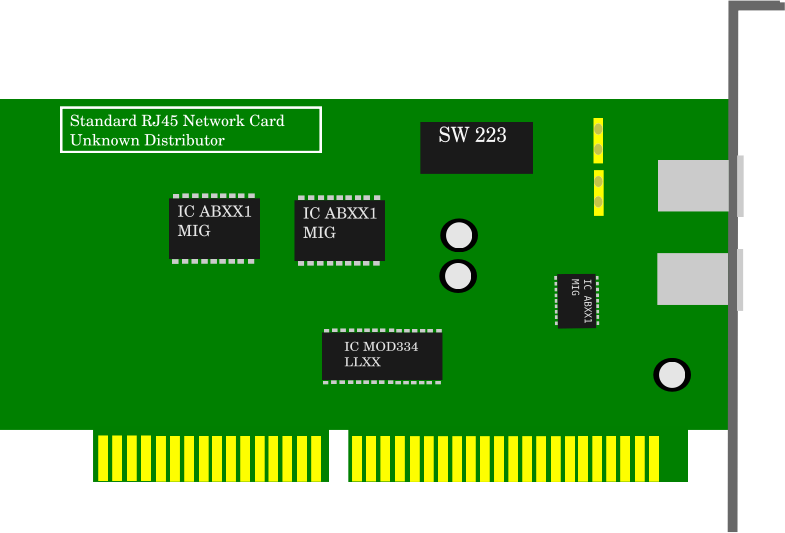 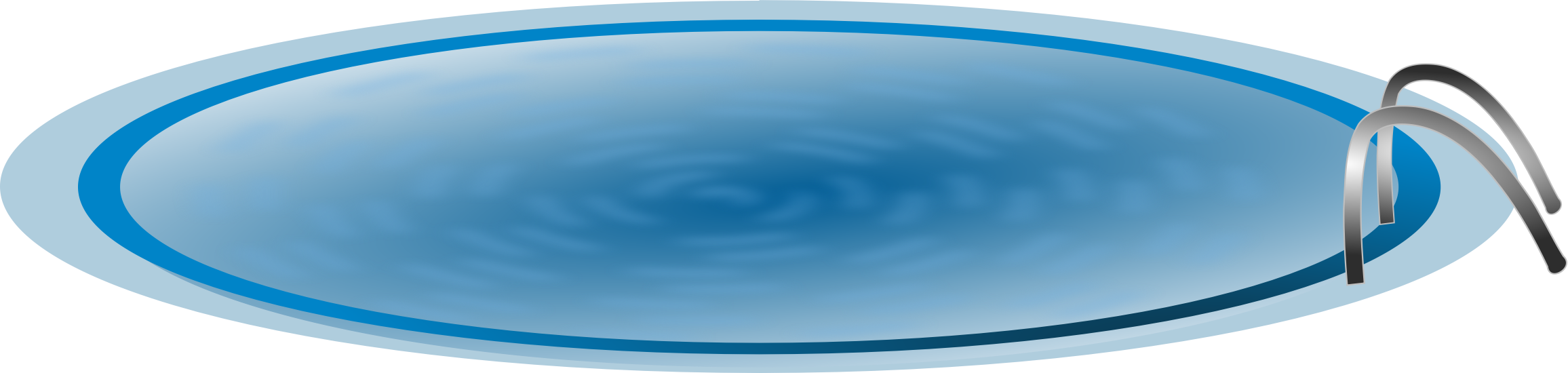 Randomness pool
01001101000100
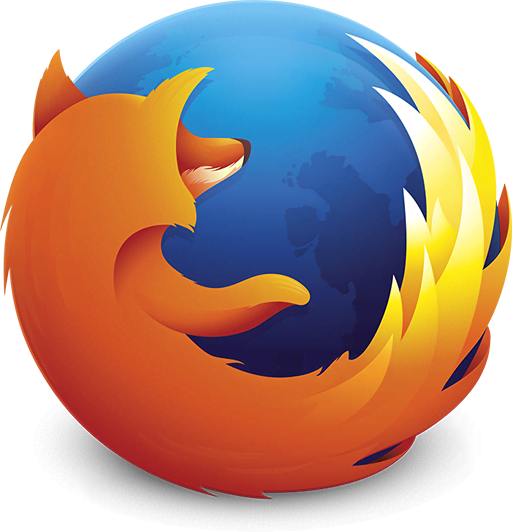 Application reads/dev/random
7
Once the OS has accumulated enough entropy, it will never “run out” of entropy
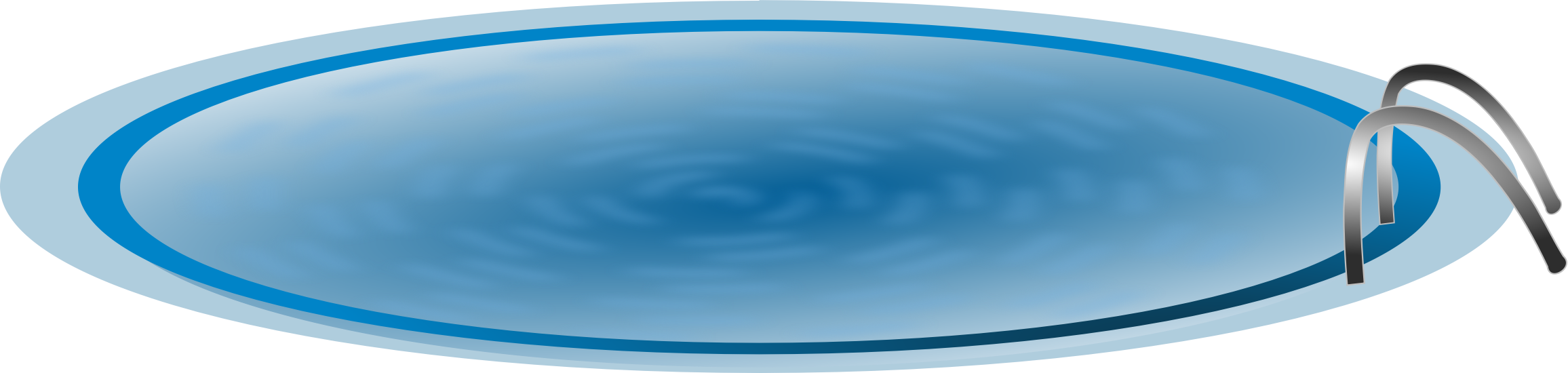 256+ bits of randomness
seed
011010100101110010101111011000011010111
PRG
8
Great! But what shouldthe OS do before it has256 bits in the pool?

After first boot…		 .
9
State of the Art:
Entropy Estimation
10
State ofthe Art
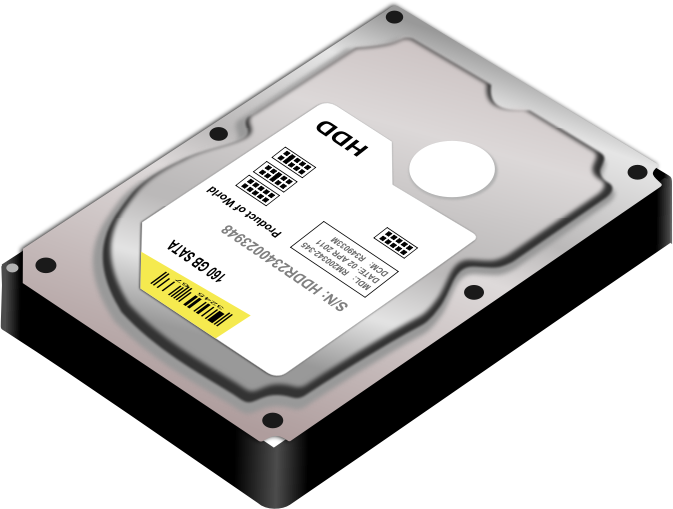 0111
“0111”
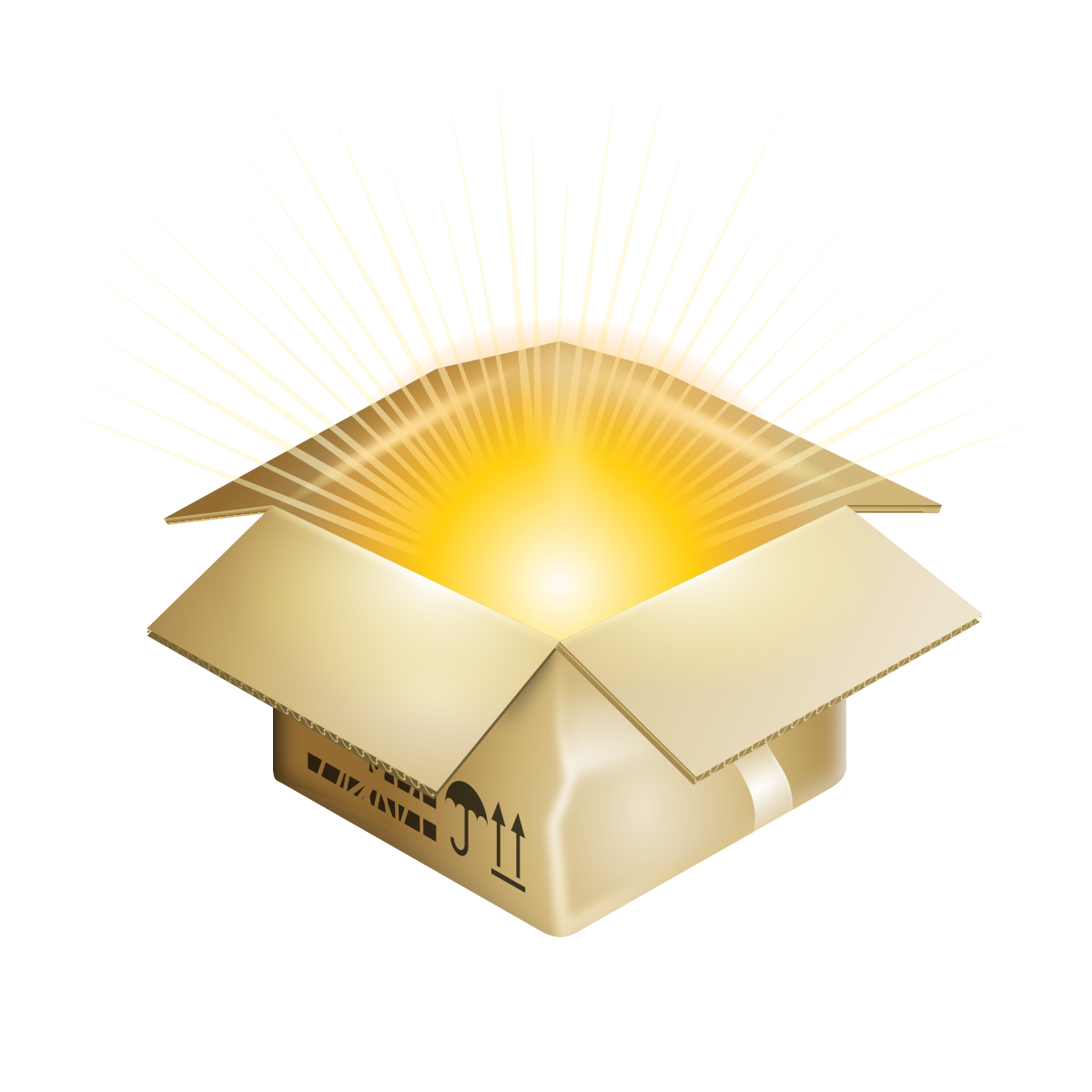 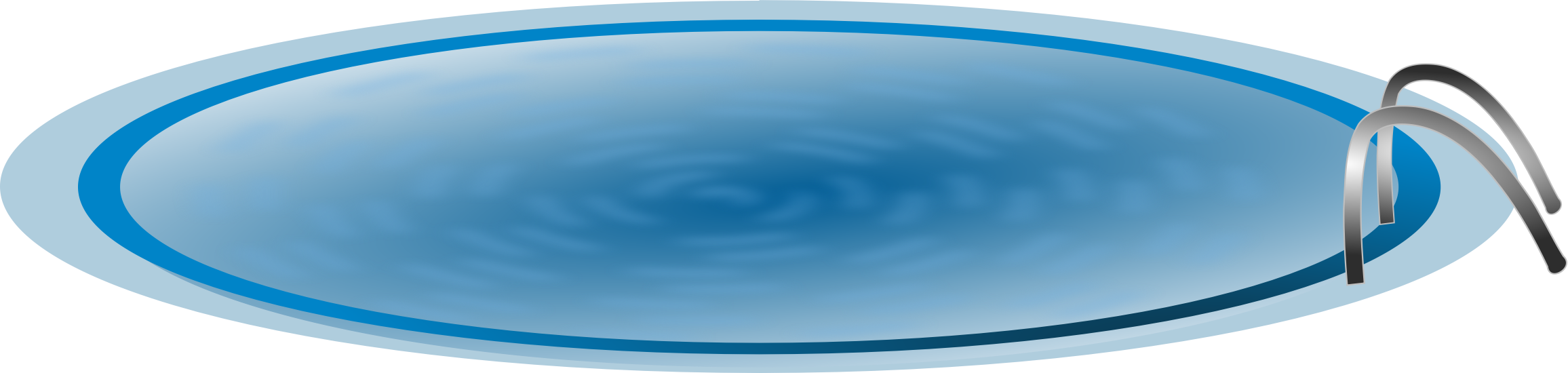 27 bits
Ye Olde
Entropy
Estimator
“2.3 bits”
11
State ofthe Art
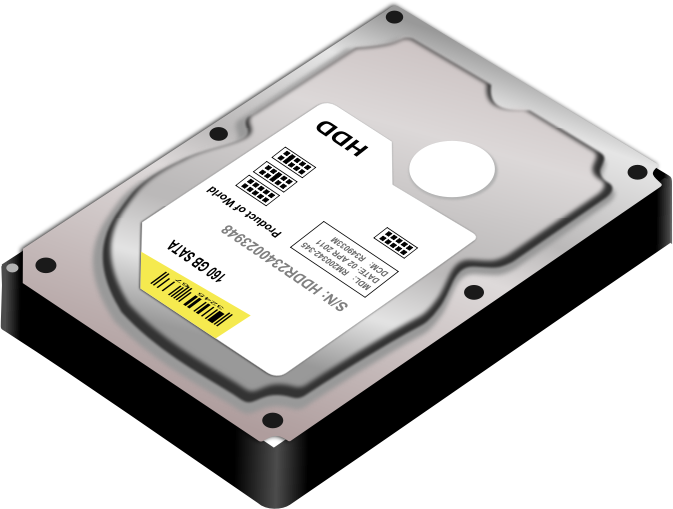 1000
“1000”
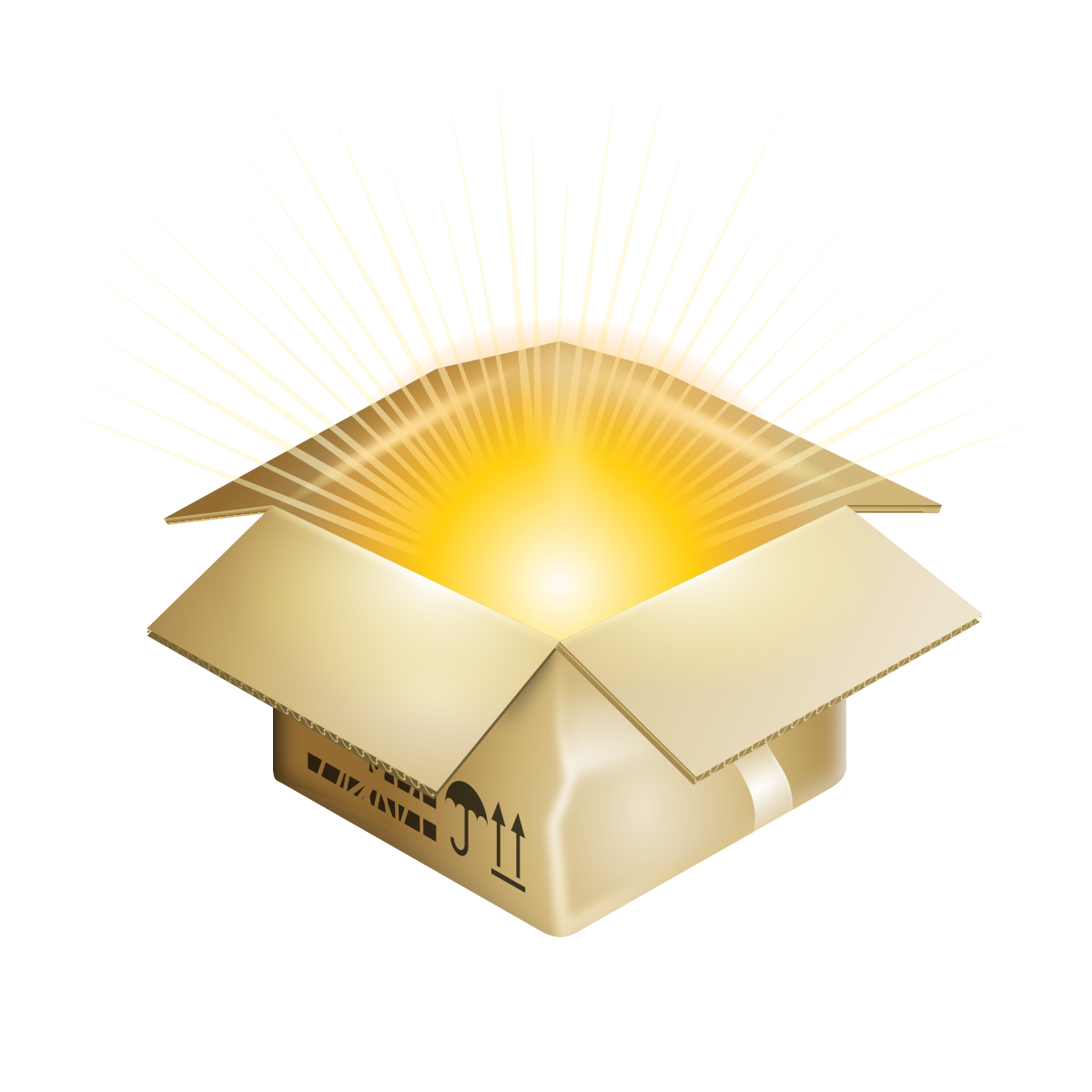 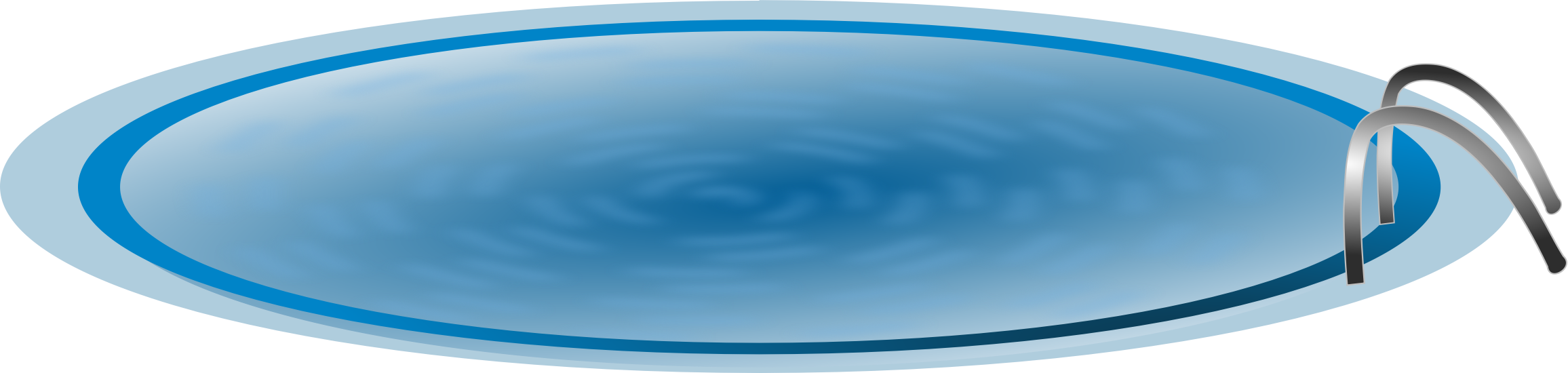 29.3 bits
Ye Olde
Entropy
Estimator
“0.8 bits”
12
State ofthe Art
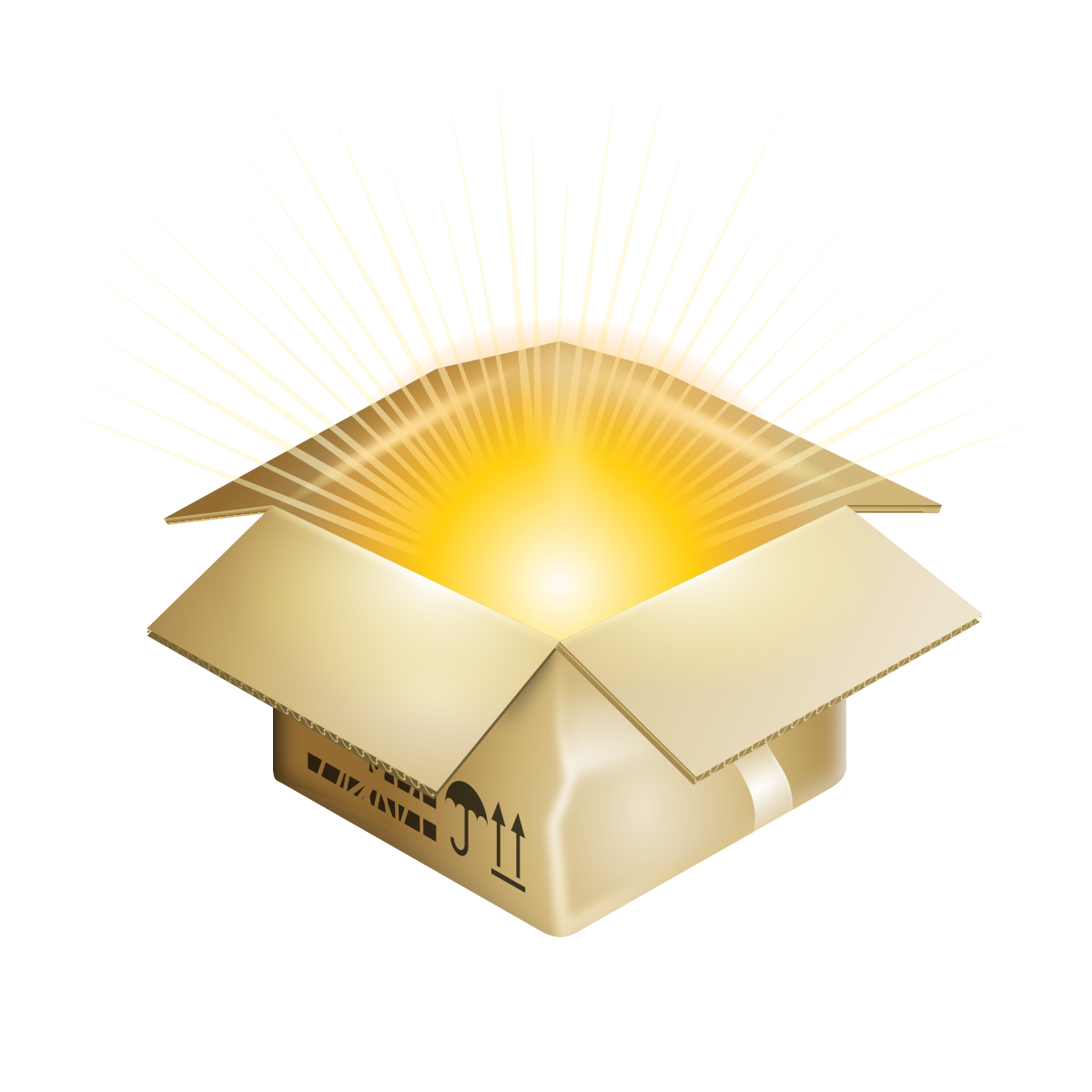 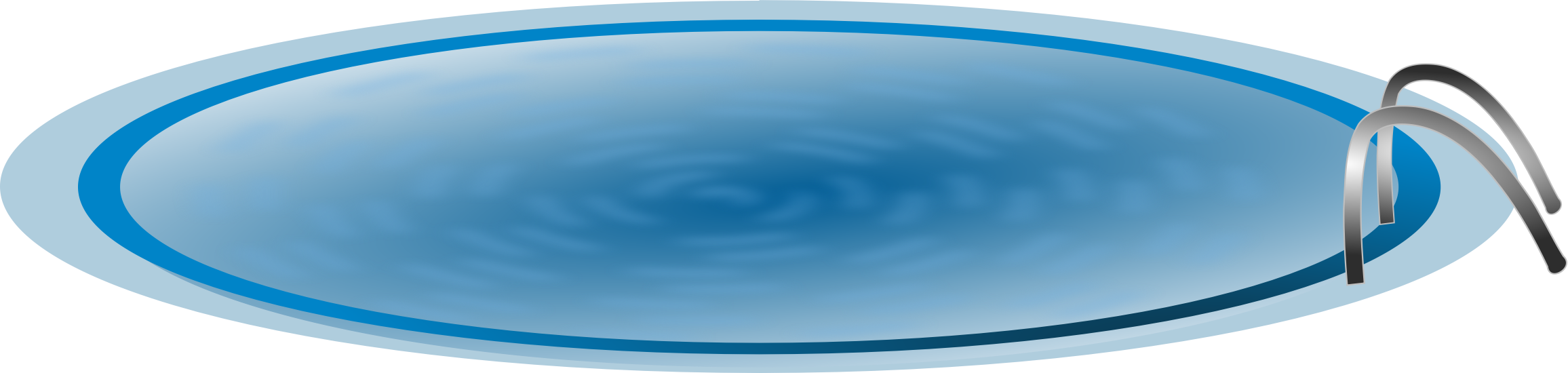 30.1 bits
Ye Olde
Entropy
Estimator
13
State ofthe Art
Block /dev/random until pool has 256+ bits
X
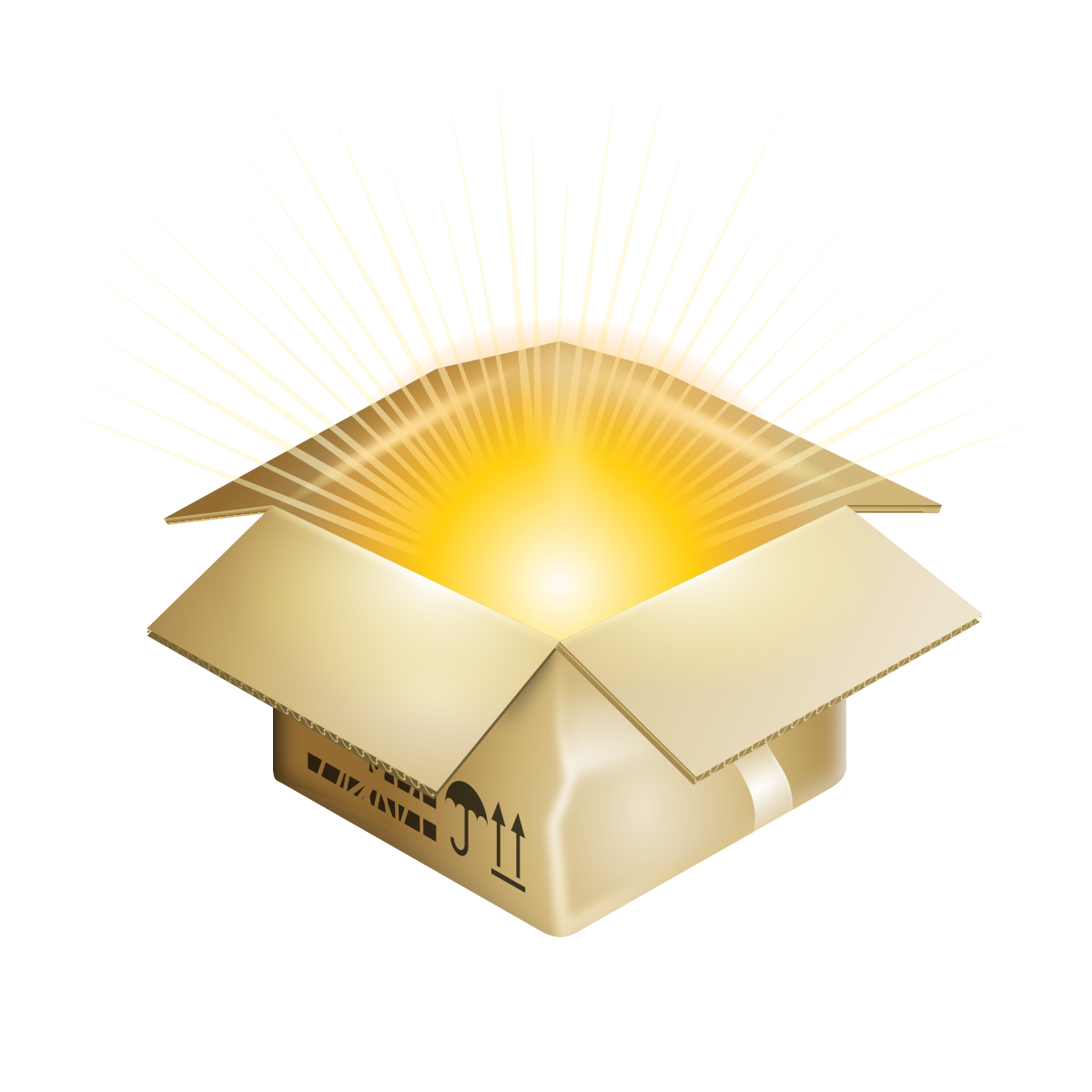 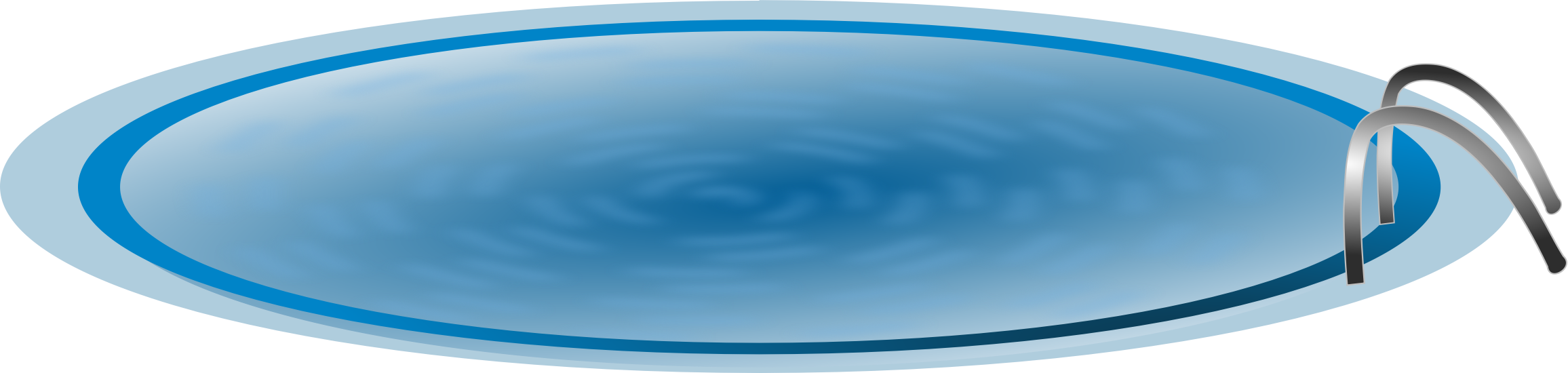 30.1 bits
Ye Olde
Entropy
Estimator
14
Entropy is a function of
adversary’s knowledge

Estimate could be: 	256 bits
Reality could be:		0 bits
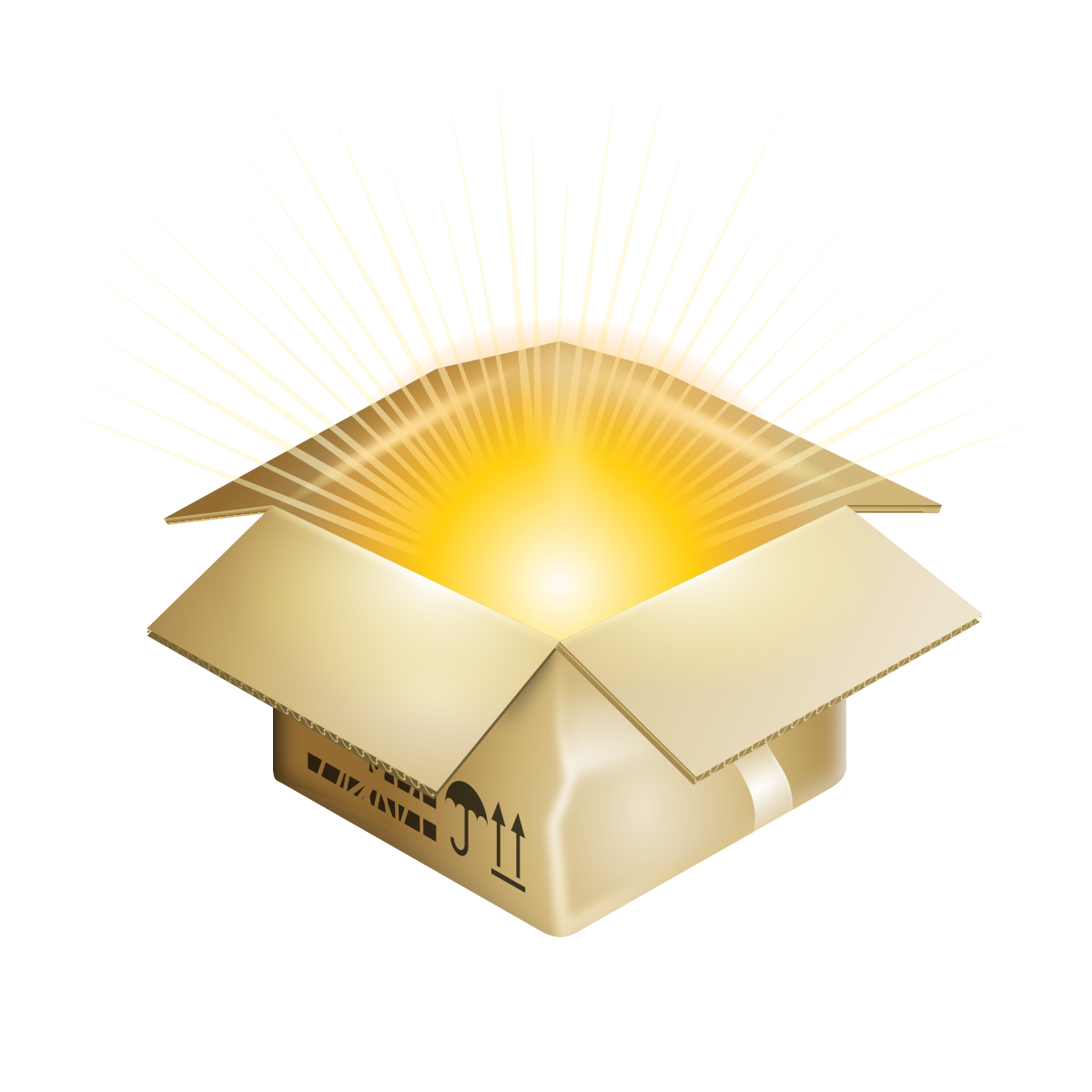 Ye Olde
Entropy
Estimator
[Barak-Halevi CCS’05]
[Dodis et al. CCS’13]
[Kelsey et al., SAC‘00]
15
State ofthe Art
Entropy estimation
Long-blocking API
Trusted vs untrusted inputs
Entropy DoS attacks
/dev/random vs.
/dev/urandom
Slow accumulation
User-space randomness pools
Chaos!!!
16
One Consequence: User-space Pools
Reading many bytes from /dev/random can drive down entropy estimate and starve other processes
Kernel Space
User Space
P1
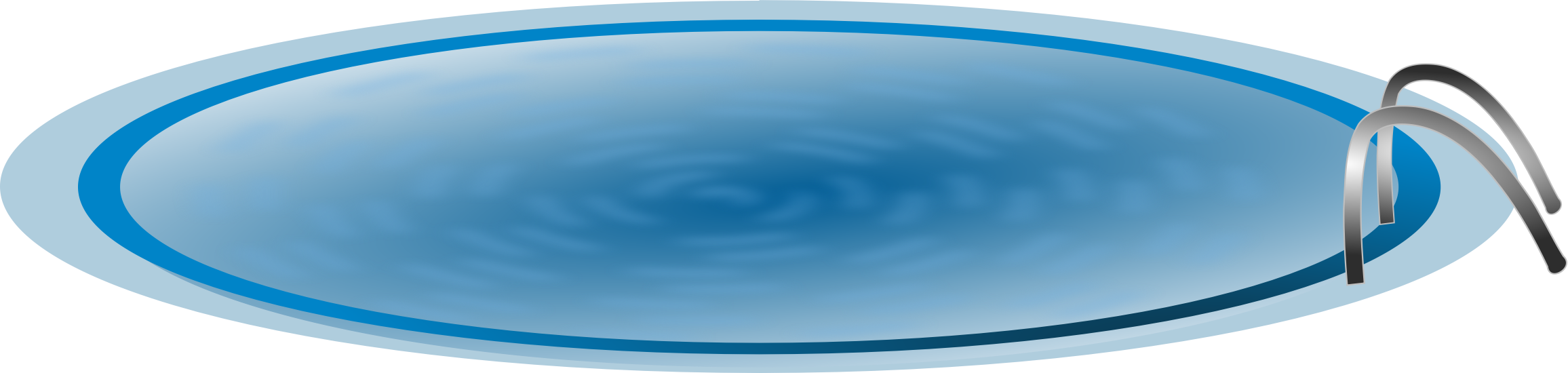 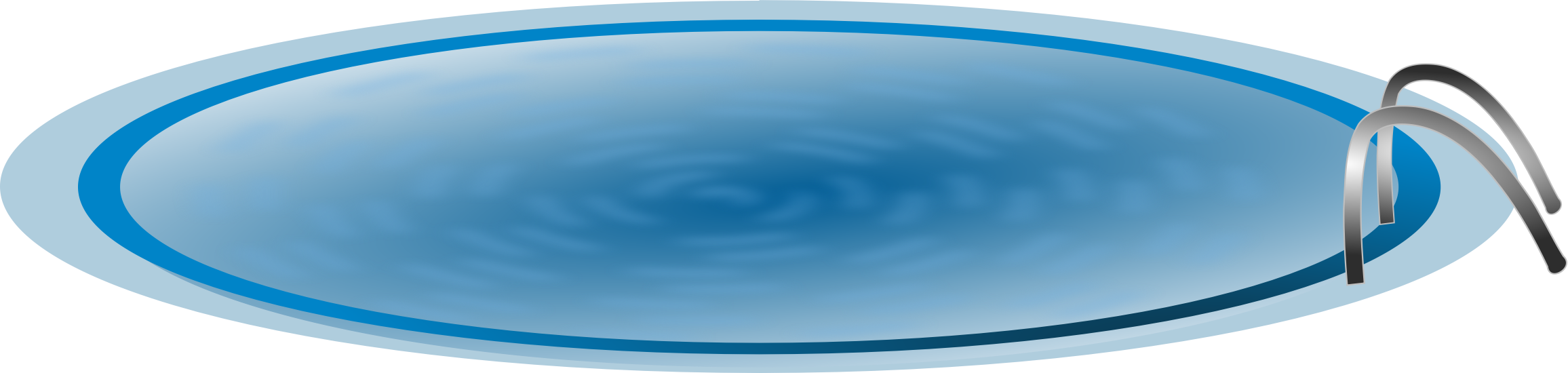 P1 and P2 get same “random” values!
[CVE-2013-1445, CVE-2013-3599, CVE-2014-0016, CVE-2014-0017]
P2
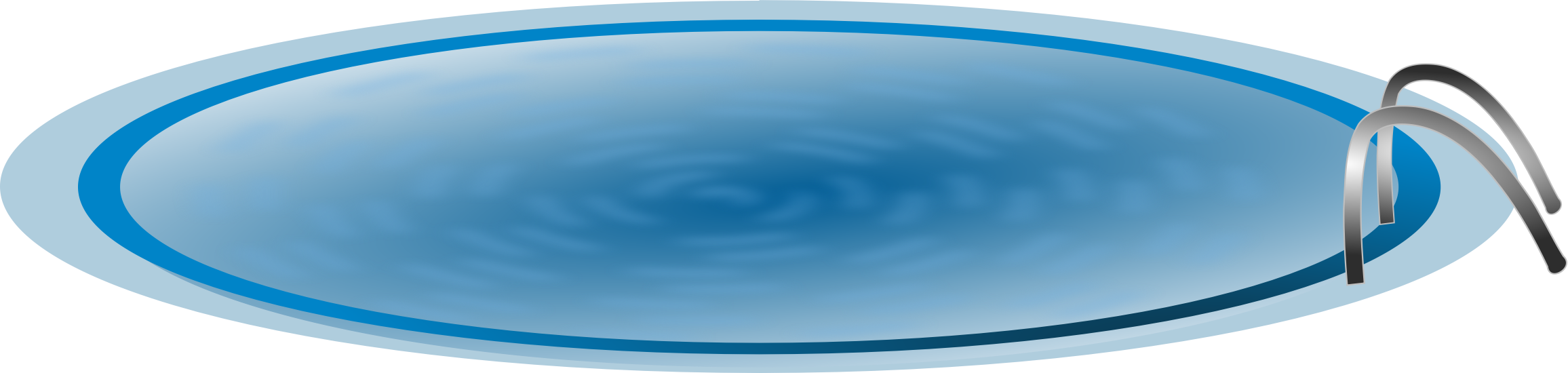 17
Our Proposal
18
Our Proposal
Option 1: Strong Assumptions
 Assume low-order bit of “RDRAND” has one bit of entropy
 Easy! Just gather 256 samples, use them 	to seed a PRG


What happens if yourassumption is wrong?
19
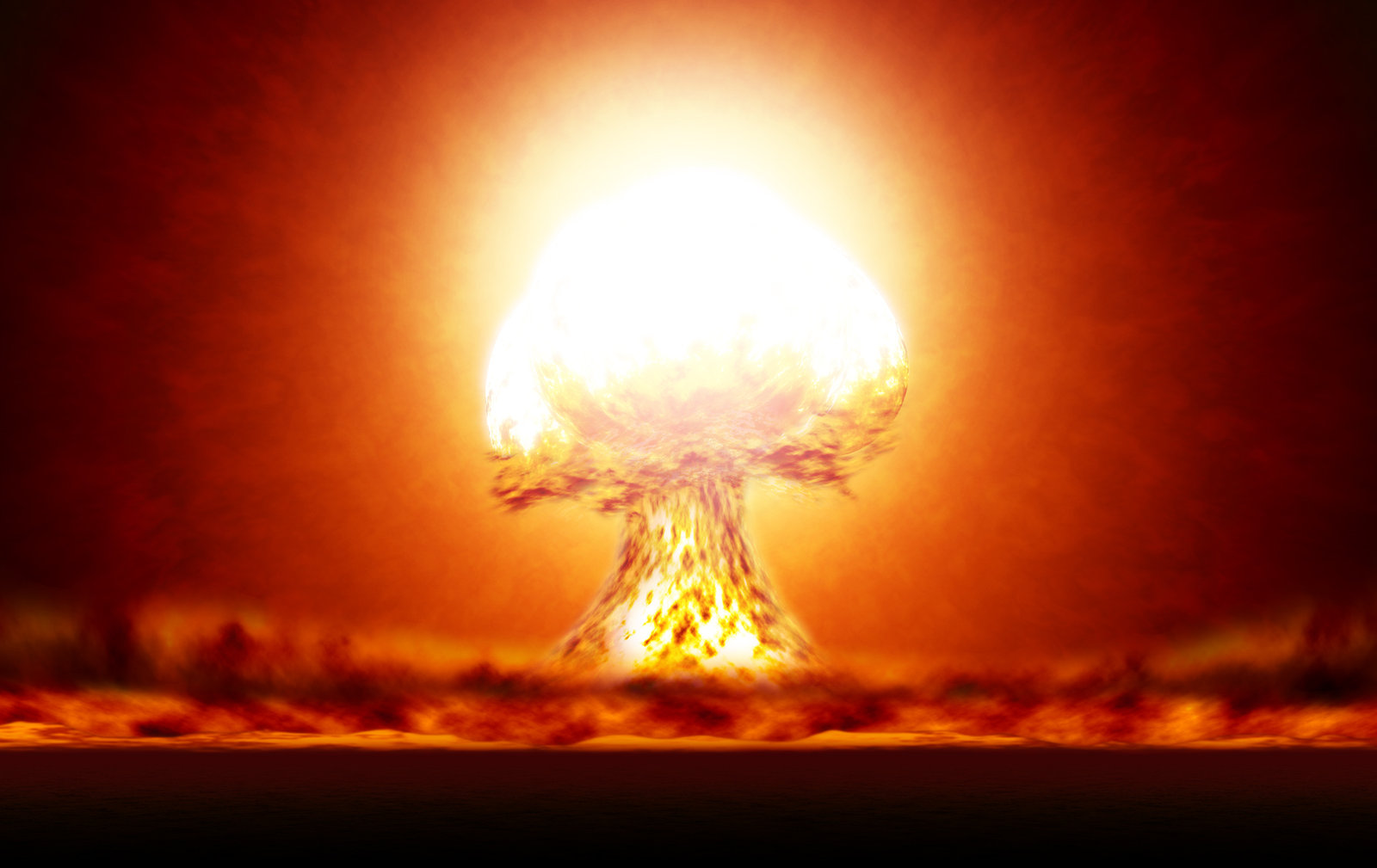 20
Our Proposal
Option 2: “Best-effort” entropy accumulation
Never estimate
Never block

Any process can write into OS pool
Per-process pools
[See paper for details]

 Honest process’ pools will eventually	accumulate entropy
[Barak-Halevi CCS’05] [Dodis et al. CCS’13] [Kelsey et al., SAC‘00]
21
Conclusions
Popular OSes make using randomness more difficult than it needs to be
Entropy estimation is at theheart of the problem

Our Proposal
“Best effort” randomness
Never estimate, never block
22
23